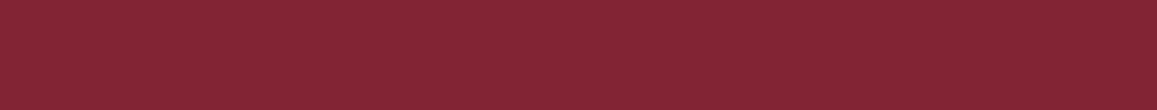 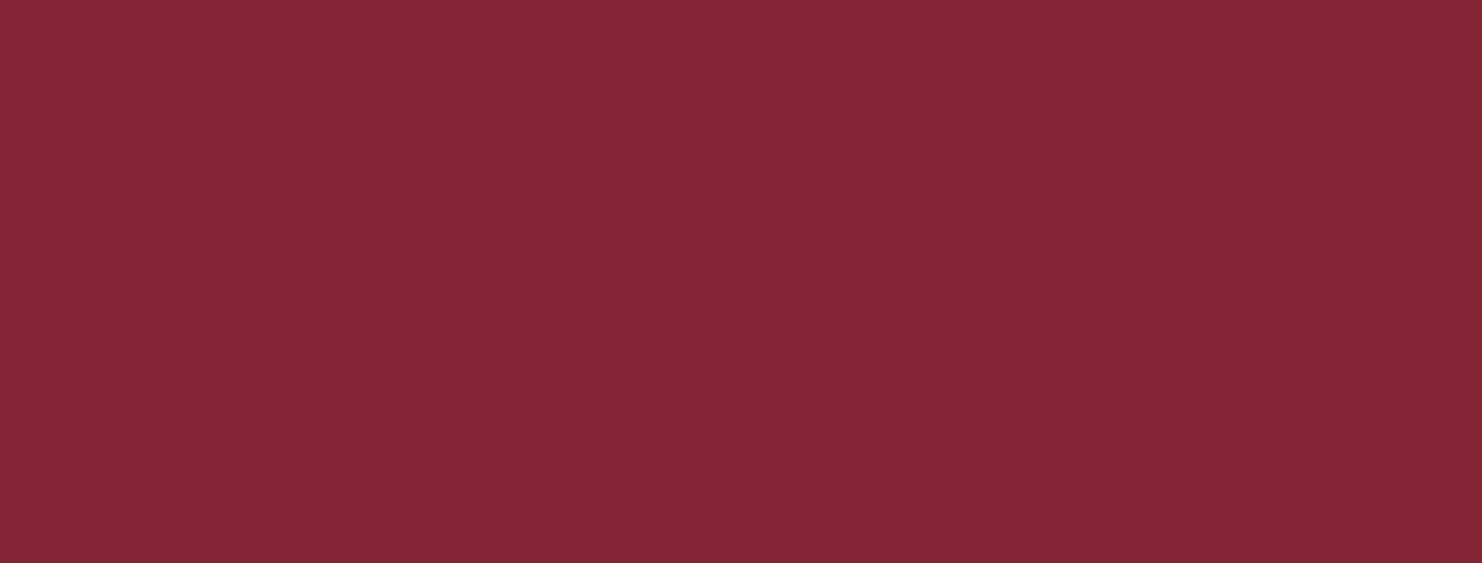 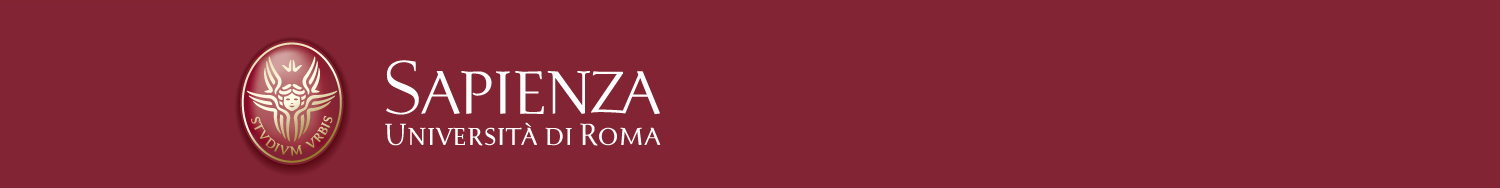 LEZIONE 18B IL PAZIENTE ONCOLOGICO
INFERMIERISTICA DELLE CRONICITA’ E DISABILITA’

Docente Prof.ssa Carla Zenobi
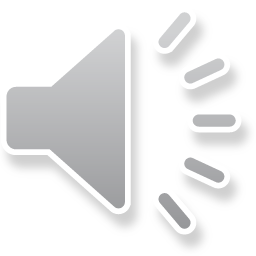 ASSISTENZA INFERMIERISTICA
Accertamento.

Indipendentemente dal tipo di trattamento  e dalla prognosi, i pazienti con il cancro sono esposti a molti problemi secondari, come le infezioni, la leucopenia, i sanguinamenti, i problemi cutanei, i problemi nutrizionali, dolore, la fatigue, lo stress psicosociale. 

La fase di accertamento consisterà nella rilevazione dei problemi esistenti e della loro entità, e di quelli potenziali
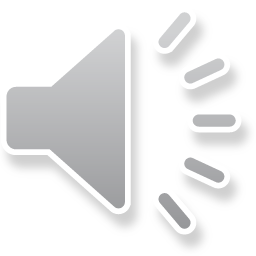 Pagina 2
ASSISTENZA INFERMIERISTICA
Diagnosi infermieristiche
Compromissione della mucosa orale e dell’integrità tissutale
Nutrizione inferiore al fabbisogno, anorressia
Malassorbimento, diarrea
Dolore cronico
Fatigue
Disturbo dell’immagine corporea
Lutto anticipato

Problemi collaborativi
Infezioni e sepsi
Emorragia
Compressione del midollo spinale
Ipercalcemia
Versamento pericardico
Coagulazione intravascolare disseminata
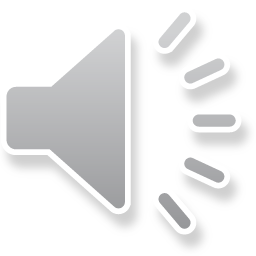 Titolo Presentazione
14/04/2020
Pagina 3
ASSISTENZA INFERMIERISTICA
Obiettivi
Mantenimento dell’integrità tessutale
Mantenimento dello stato nutrizionale
Sollievo dal dolore e dalla fatigue
Miglioramento dell’immagine corporea
Elaborazione del lutto
Assenza di complicanze
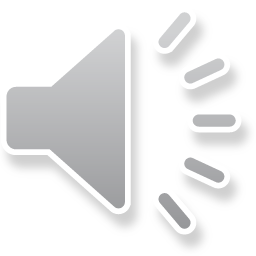 Titolo Presentazione
14/04/2020
Pagina 4
ASSISTENZA INFERMIERISTICA
Interventi
Mantenimento dell’integrità tessutale – stomatiti. Buona igiene orale, con spazzolino morbido, filo interdentale, dentifricio e colluttorio. Lubrificare le labbra; utilizzare anestetici o antiinfiammatori ad uso topico per favorire la guarigione e ridurre il dolore. Assicurare una buona idratazione.

    Integrità cutanea. Le zone lese devono essere trattate con delicatezza, utilizzare detergenti neutri ed evitare sfregamenti. Gli abiti devono essere comodi. Le lesioni ulcerate sono indicative di neoplasia disseminata: l’infermiere deve provvedere alla detersione e disinfezione, a controllare il sanguinamento, alleviare il dolore, evitare ulteriori traumi alla cute. In caso di alopecia l’infermiere fornirà informazioni sulla sua evoluzione ed aiuterà l’assistito ad affrontare il problema e il cambiamento dell’immagine corporea
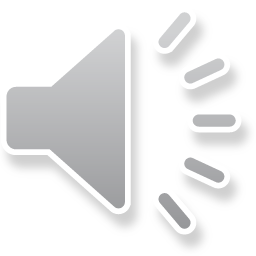 Titolo Presentazione
14/04/2020
Pagina 5
ASSISTENZA INFERMIERISTICA
INTERVENTI
Promozione della nutrizione. Rilevare le alterazioni del gusto e dell’olfatto che colpiscono questi pazienti, le situazioni di alterazione delle mucose dell’intestino che espongono a diarrea e malassorbimento, la cachessia. Quando possibile è opportuno garantire una dieta adeguata e gradevole per il paziente; i pasti devono essere piccoli e frequenti. Prima del pasto vanno trattati il dolore, la nausea. Se non è possibile la nutrizione orale, si provvederà ad impostare una nutrizione clinica. In caso di malassorbimento possono somministrarsi integratori ed equilibratori della flora intestinale

Alleviare il dolore. Generalmente si tratta di dolore cronico; valutare l’intensità del dolore. Somministrare i farmaci antidolorifici come da schema terapeutico. Segnalare al medico se il sintomo non è ben controllato
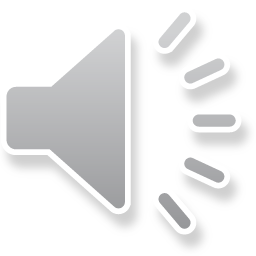 Titolo Presentazione
14/04/2020
Pagina 6
ASSISTENZA INFERMIERISTICA
INTERVENTI

Diminuire la fatigue. Assicurare una proporzionale alternanza tra attività e riposo; promuovere l’esercizio fisico compatibilmente con le condizioni cliniche. Garantire il giusto apporto idrico e nutritivo

Migliorare l’immagine corporea e l’autostima.  Stimolare il soggetto a conservare l’indipendenza e a partecipare ad ogni decisione nella cura di sé. Far partecipare il paziente a gruppi di sostegno; incoraggiare ad esprimere i propri disagi e le proprie preoccupazioni

Elaborare il lutto. Rilevare la risposta dell’assistito e della famiglia alla diagnosi e al trattamento pianificato, aiuta ad esprimere dubbi e preoccupazioni, sostiene nelle fasi di rabbia e frustrazione, rileva le preferenze relative al trattamento di fine vita e si fa promotore delle richieste del paziente
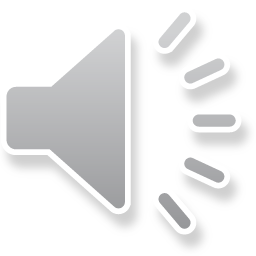 Titolo Presentazione
14/04/2020
Pagina 7
ASSISTENZA INFERMIERISTICA
INTERVENTI
Prevenzione delle complicanze

Infezioni. Rilevare la TC durante la giornata; in caso di febbre effettuare i prelievi per esami colturali (urine, sangue, tracheoaspirato). Garantire una gestione asettica dei cateteri ev e una adeguata igiene ambientale. Evitare il più possibile le procedure invasive. Se c’è uno stato settico il paziente va ospedalizzato per il trattamento antibiotico e di supporto specifico

Sanguinamenti. La trombocitopenia è spesso causa di sanguinamenti. Controllare i valori di laboratorio, la P/A, il polso periferico, la respirazione, esaminare la persona per evidenziare la presenza di ematomi o emorragie, le feci, le urine, il vomito, attuare tutte le misure di prevenzione dei traumi. L’infermiere somministra i liquidi, gli emoderivati, i farmaci vasopressori come da prescrizione medica
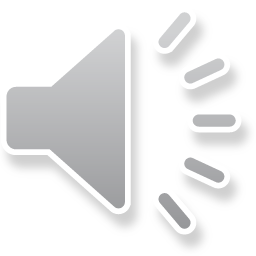 Titolo Presentazione
14/04/2020
Pagina 8
ASSISTENZA INFERMIERISTICA
Assistenza continua.
Spesso, dopo il trattamento della situazione acuta, i pazienti oncologici tornano a casa; la tendenza attuale è di gestire questi pazienti a domicilio, anche nella fase terminale. E’ importante che sussista una rete di sostegno sanitario e psicologico del paziente e della famiglia. L’infermiere facilita il coordinamento dell’assistenza, mantenendo stretta comunicazione con tutti i sanitari coinvolti.
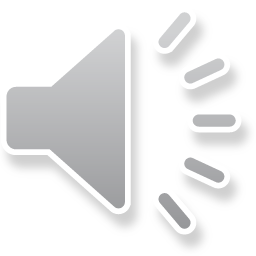 Titolo Presentazione
14/04/2020
Pagina 9
ASSISTENZA INFERMIERISTICA
Valutazione
Il paziente mantiene una adeguata integrità cutanea e delle mucose

Mantiene uno stato nutrizionale adeguato

Controlla il dolore

Dimostra un aumento della tolleranza dell’attività

Mostra miglioramento dell’immagine corporea e dell’autostima

Elabora il lutto

Non presenta complicanze
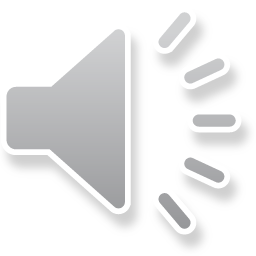 Titolo Presentazione
14/04/2020
Pagina 10
CASO CLINICO
Il paziente Rossi in seguito ad carcinoma del pancreas, ha sviluppato ascite. Appare defedato, l’addome è globoso, ed è presente dispnea. Inoltre ha difficoltà alla deambulazione e nello svolgere le attività quotidiane.

Formula una diagnosi infermieristica reale modello percezione di sé -concetto di sé  e il relativo piano di assistenza
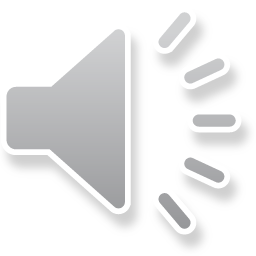 Titolo Presentazione
14/04/2020
Pagina 11